Propagace
Ing. Nikola Straková
1
Definujte zápatí - název prezentace / pracoviště
Propagace – marketingová komunikace
Komunikace firmy se současnými i potenciálními zákazníky
Nejvíce viditelná část marketingového mixu
Využívá celou řadu nástrojů
Cílem je:
Produkt VHODNĚ popsat
Oslovit cílový segment
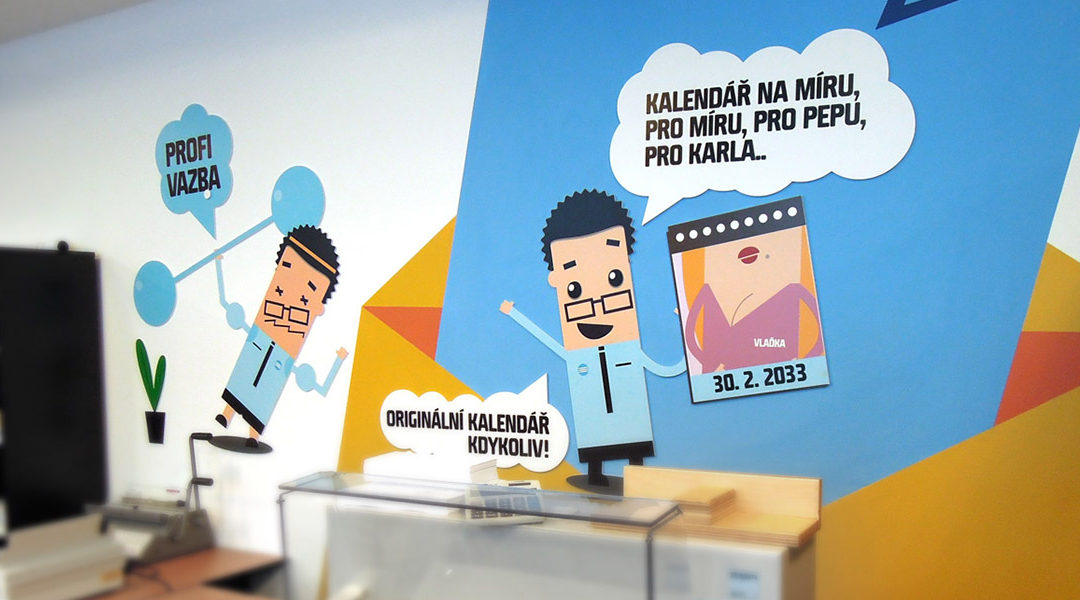 2
Definujte zápatí - název prezentace / pracoviště
[Speaker Notes: V rámci marketingu jsme již vyvinuli dobrý výrobek, dali mu přitažlivou cenu a zpřístupnili ho potenciálním zákazníkům.
To ještě nestačí. Marketing musí také komunikovat se svými současnými a potenciálními zákazníky.
Každá firma je nevyhnutelně postavena do role komunikátora a propagátora.]
3
Definujte zápatí - název prezentace / pracoviště
Stádia odpovědi spotřebitele na marketingovou komunikaci
Model AIDA
A – Awareness – upoutání pozornosti
I – Interest – seznámení s výrobkem a vzbuzení zájmu
D – Desire – vyvolání přání zákazníka ke koupi
A – Action – přesvědčení o koupi
4
Definujte zápatí - název prezentace / pracoviště
[Speaker Notes: 1. Attention – vyvolání pozornosti 
- může ji vyvolat např. „poutač“ (titulek, grafický prvek, zvukový efekt,...), nejlépe něco nového, neobvyklého. Pozornost takto získaná může být – bezděčná, záměrná. 
2. Interest – vzbuzení zájmu 
- poutač pozornosti musí vést příjemce k zájmu o produkt či značku 
3. Desire / Decision – touha, rozhodnutí 
- zahrnuje stimulaci motivace např. prostřednictvím argumentů přesvědčující o výhodnosti nákupu. Nejvhodněji kombinovat jak emociální apely, tak racionální argumenty. 
4. Action – realizace rozhodnutí, nákupní]
5
Definujte zápatí - název prezentace / pracoviště
Přímé propagační nástroje
zahrnuje propagační nástroje umožňující měřit odezvu zákazníků
Osobní prodej (ústní konverzace)
Přímý marketing (databázový marketing)/direct marketing
Telemarketing, teleshopping
Virální marketing
6
Definujte zápatí - název prezentace / pracoviště
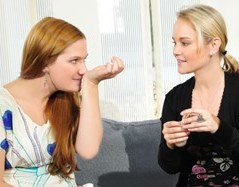 Osobní prodej
osobní prezentace zástupce společnosti s cílem:
prodat
vytvořit podmínky pro prodej
vybudovat dlouhodobé vztahy se zákazníkem
Telefonická nebo přímý osobní kontakt (rozhovor)
nejpřesvědčivější nástroj pro realizaci prodeje
Vysoké náklady na prodejce (většinou placený z provize)
V ČR špatné zkušenosti
Podvodní prodejci, agresivní techniky, tlak na podpis smlouvy ihned
Ve farmacii = klíčový nástroj
Nutnost kvalifikovaně obeznámit odbornou veřejnost s léčivými přípravky
Řadíme sem i oslovování zákazníků na veletrzích, výstavách,…
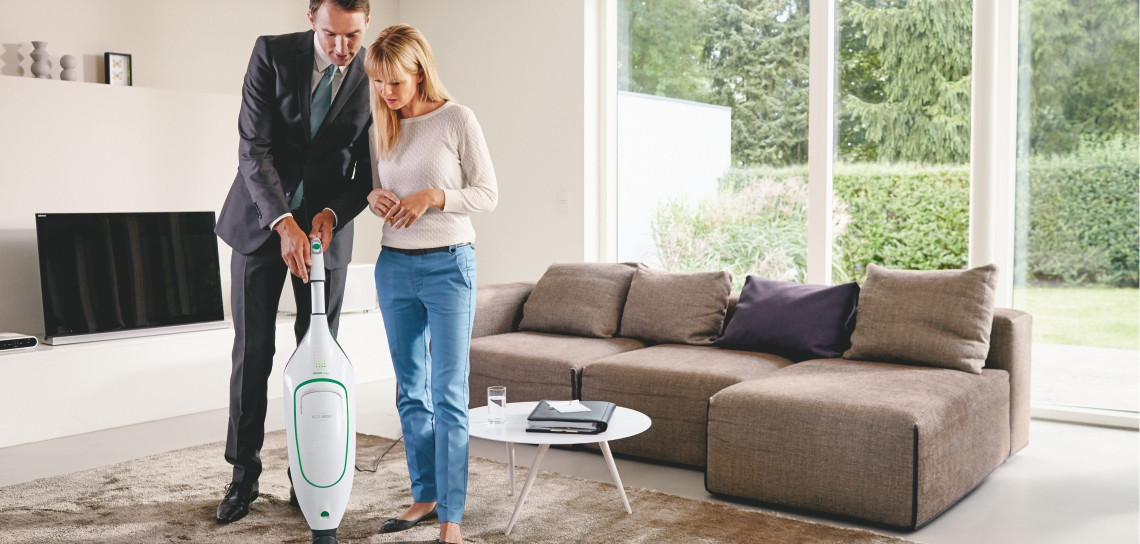 Prodejní rozhovor
Karel Heřmánek prodává (Smrt krásných srnců)
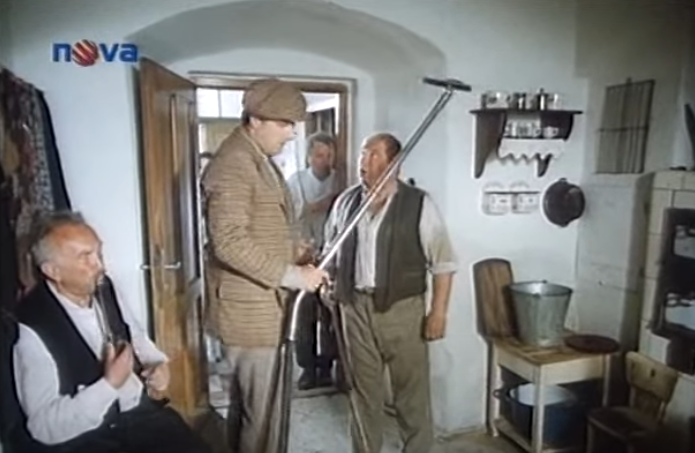 8
Definujte zápatí - název prezentace / pracoviště
Přímý marketing
Adresné oslovení potenciálního zákazníka
získání rychlé reakce 
vytvoření dlouhodobého osobního vztahu  loajalita zákazníka
Různé formy:
Poštou nebo e-mailem, další elektronická média
Slevy za opakované využití služeb, prospekty, katalogy, zákaznické časopisy, dopisy, …
Personalizace nabídky, oslovení jménem, věrnostní programy, věrnostní karty
Vysoké náklady v případě pošty
SPAM v případě mailu
Reakce zákazníků
vyžádání dodatečných informací, podněty ke zlepšení produktů a služeb, zakoupení produktu
př.: lékař – vyžádání vzorku léčivého přípravku, žádost o návštěvu reprezentanta
9
Definujte zápatí - název prezentace / pracoviště
Vážená slečno Kudrfalcová,chtěli bychom Vám popřát hodně štěstí a zdraví k Vašemu svátku.Jako dárek od nás obdržíte slevu 10 % na celý nákup (platí na zlevněné i nezlevněné zboží), který uskutečníte buď  v den Vašeho svátku nebo do sedmi dnů po něm. Slevu nelze kombinovat s jinými probíhajícími akcemi. Sleva neplatí při nákupu online.Pro získání Vašeho dárku stačí při nákupu v kterékoli prodejně Reserved předložit tento e-mail a Vaši věrnostní kartu.Příjemné prožití Vašeho svátečního dne přejeVáš xxxx klub
10
Definujte zápatí - název prezentace / pracoviště
Telemarketing, teleshopping
získávání, budování a udržování vztahů se zákazníky prostřednictvím telefonních hovorů
v reklamních přestávkách televizního vysíláních
Eva a Vašek, sady nožů, mopy, ..
k prodeji čehokoli od zboží pro domácnost přes oblečení až po finanční služby a pojistné smlouvy
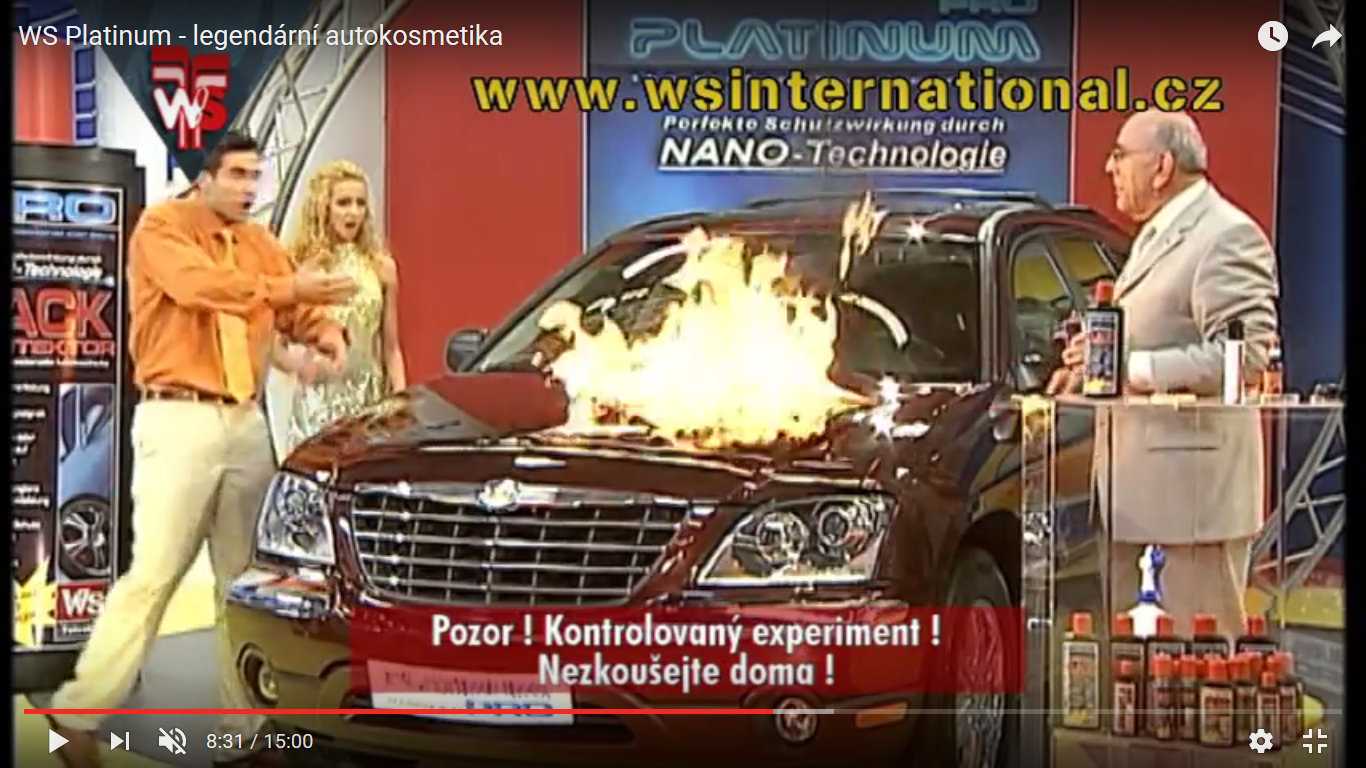 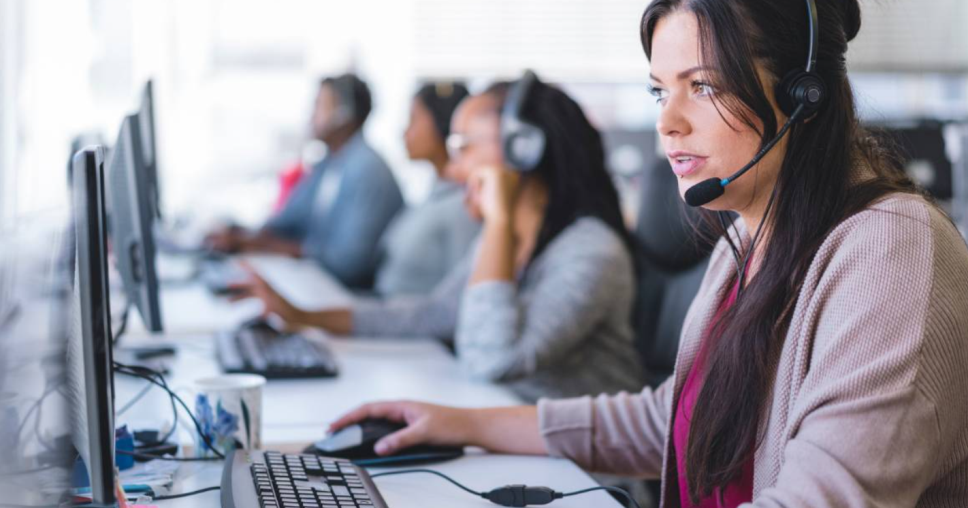 11
Definujte zápatí - název prezentace / pracoviště
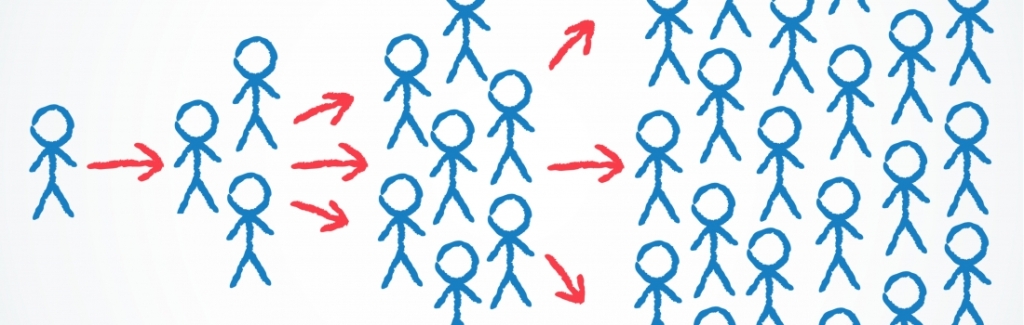 Virální marketing
Komunikace využívající sociální sítě
 situace, kdy se určitý obsah šíří internetem jako požár, obvykle prostřednictvím sdílení na platformách sociálních médií
videa, fotografie, hashtagy, písničky,  grafické memes…
virální obsah má dvě klíčové vlastnosti – je vysoce sdílený a velmi zábavný
pouze 15 % virálních kampaní splnilo své cíle
Musíte vědět, na koho se zaměřit (koho oslovit)
Výborný obsah
Načasování
12
Definujte zápatí - název prezentace / pracoviště
[Speaker Notes: Nezapomněla si na okurku? – virální video, která má nalákat nové brigádníky
https://www.youtube.com/watch?v=9C2fBNqorJE]
Příklady nejlepších virálních kampaní
Ice Bucket Challenge (Kbelíková výzva)
Rozšířila se po celém světě
aktivita, při které si dotyčný na hlavu vylévá kbelík ledové vody se záměrem zvýšit povědomí o amyotrofické laterální skleróze (ALS) a podpořit její výzkum. Tento virál se začal šířit sociálními sítěmi od poloviny roku 2014.
 Red Bull Stratos
Red Bull pro získání pozornosti neváhal strčit člověka na okraj vesmíru
Abercrombie & Fitch - Call me maybe
Letní virální hitovkou se stalo video využívající popularity songu Call me maybe od Carly Rae Jepsen. Modelové společnosti Abercrombie & Fitch na YouTube nasbírali přes 17 milionů zhlédnutí.
Dumb Ways to die
Jak zvýšit bezpečnost cestujících? I hloupá smrt může být podána s lehkostí a humorem.
Procter & Gamble
Vesmír, vtípky a odhalená těla fungují. Další věc, která zabírá, jsou i emoce. Na ty vsadila společnost Procter and Gamble v sérii spotů vzdávající hold maminkám olympioniků.
13
Definujte zápatí - název prezentace / pracoviště
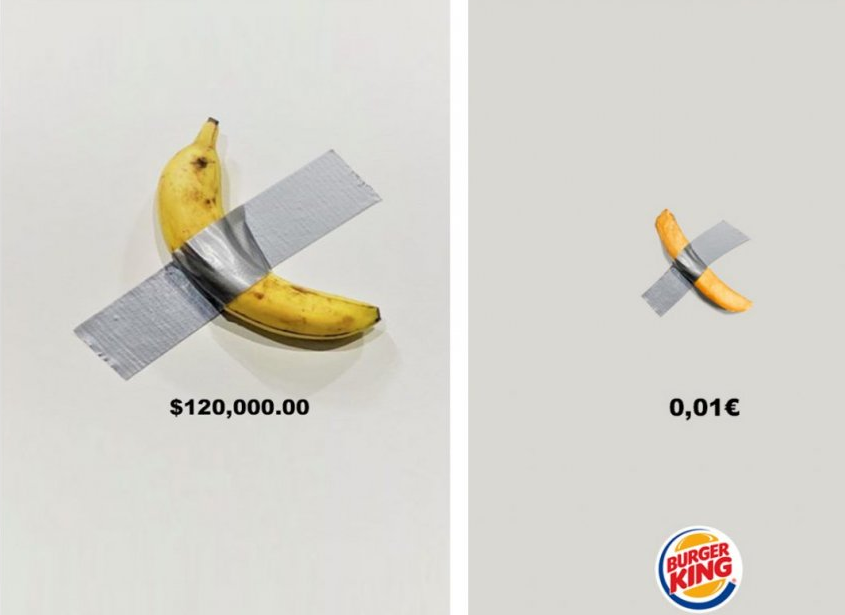 Reakce Burger Kingu na banán přilepený na zdi, který se v roce 2019 prodal za 120 tisíc dolarů. 




Původní halloweenská reklama Pepsi a pohotová reakce Coca-Coly.
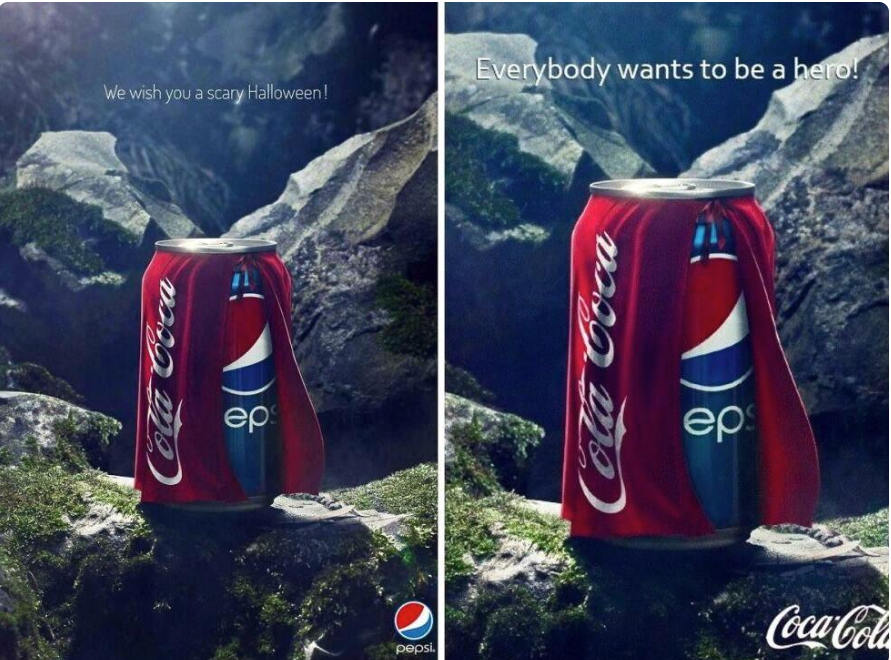 14
Definujte zápatí - název prezentace / pracoviště
Apple: Shot on iPhone
Jeden z billboardu, na nemž je hlavní role fotka obyčejného majitele iPhonu.
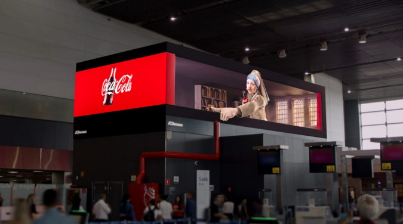 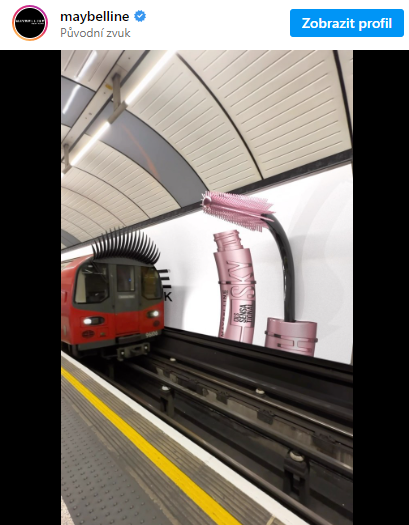 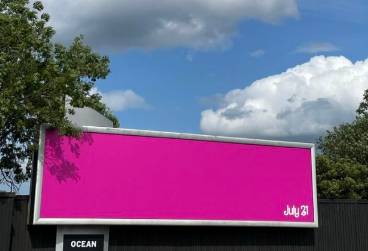 Coca-Cola 3D bilboard
15
Definujte zápatí - název prezentace / pracoviště
Nepřímé propagační nástroje
Působí masově a neselektivně
Reklama
Umisťování produktů
PR (public relations)
Podpora prodeje
16
Definujte zápatí - název prezentace / pracoviště
Reklama = mediální reklama
Placená forma neosobního sdělení směřující k podpoře produktů
Inzerce v různých médiích
Tištěná, na internetu, v TV, v rozhlase, v kině, venkovní média (billboardy, plakáty, citylight vitríny)
Média jsou vybírány podle předpokládaného účinku na žádoucí segment trhu
Jednosměrná, bez zpětné vazby od cílového segmentu
Typy reklam:
Výrobková
Podniková(imageová) – zdůrazňování kladných stránek organizace
17
Definujte zápatí - název prezentace / pracoviště
Nejlepší reklamy 2023
Mediář
Top 10 českých reklamních kampaní roku 2023
Focus
7 nejlepších reklam roku 2023
Super Bowl 2023
nejlepší reklamy
novinky.cz
18
Definujte zápatí - název prezentace / pracoviště
Rohlik.cz 2020 – „mistrovský kus“
Reklama srovnatelná 
s celosvětovou produkcí
Ztvárnění, hudba, herci, lokace, …
Myšlenky:
Vidět svět z té lepší stránky
Malé dobroty mohou mít velký význam
Pozitivní energie
Lidskost a vstřícnost
Návrat ke kořenům (k přírodě, poctivému řemeslu, k venkovu, …)
Je čas na dobré věci a hlavně na dobré jídlo
19
Definujte zápatí - název prezentace / pracoviště
[Speaker Notes: https://www.youtube.com/watch?v=dh_qEwMvIBU&t=1s]
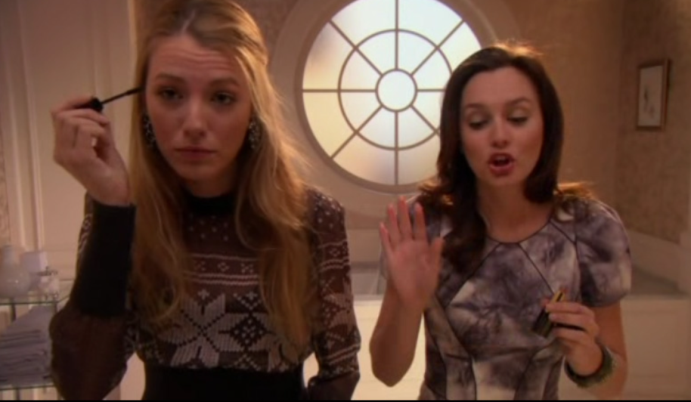 Umisťování produktu
Umisťování konkrétních výrobků, firem, míst do médií
Zejména do televize a rozhlasu, ale i v časopisech a na internetu
Výrobek je ukázán v „běžném životě“ včetně užitků a image
Příklady?
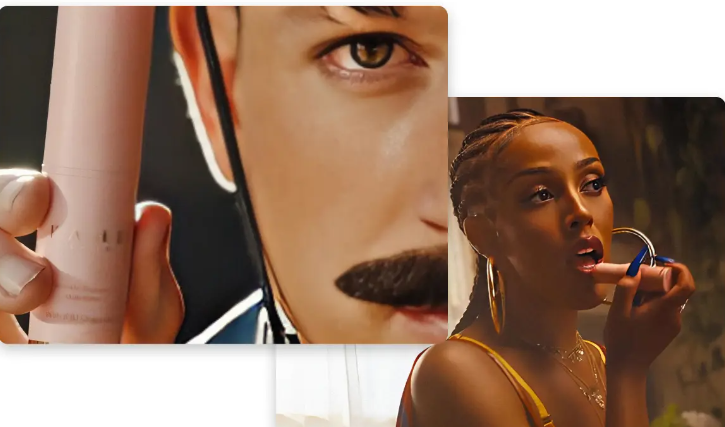 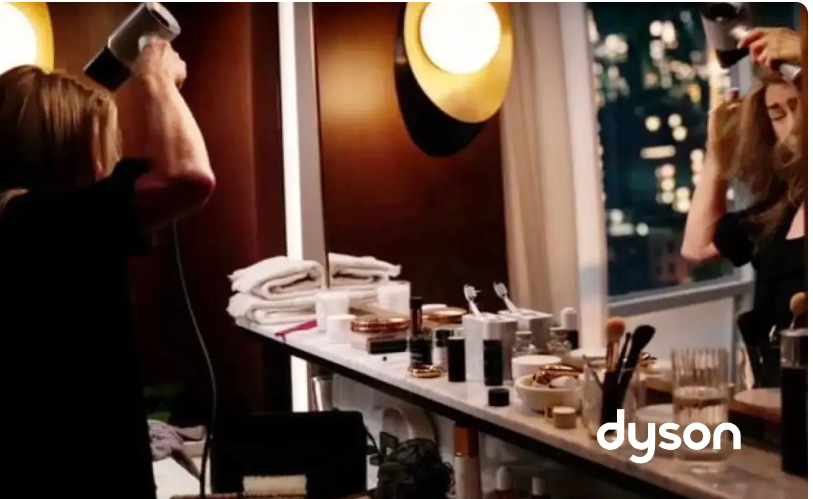 20
Definujte zápatí - název prezentace / pracoviště
[Speaker Notes: Forest Gump – nike
Bobule – Jižní morava]
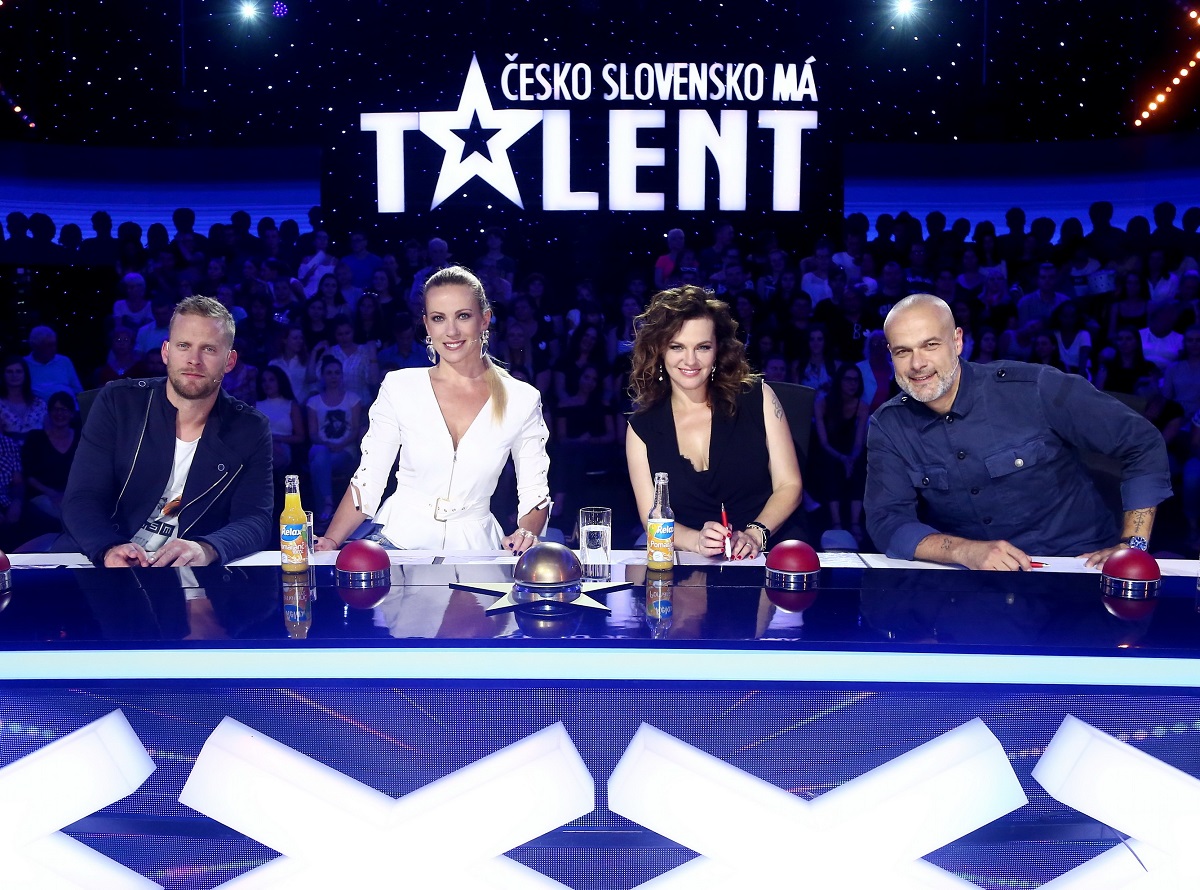 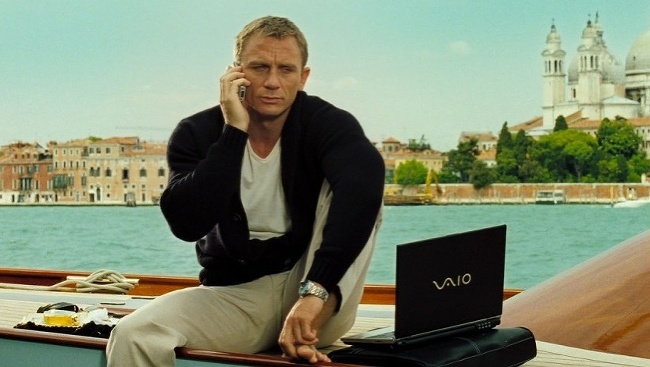 21
Definujte zápatí - název prezentace / pracoviště
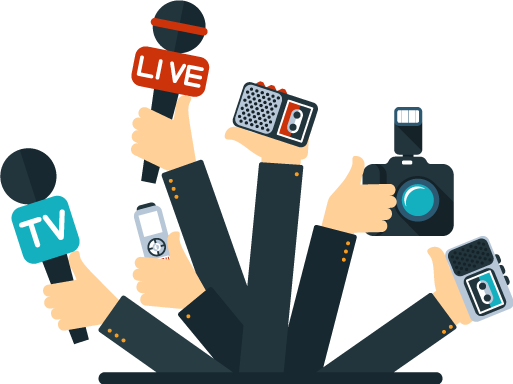 PR – vztahy s veřejností
budování a udržování dobrých vztahů s veřejností
budování dobrého jména společnosti, produktů, služeb
i odvrácení hrozby mediálního šíření nepříznivých domněnek, zpráv a událostí
zabývá se jím zvláštní oddělení firmy nebo externí PR agentury
neplacené PR články v týdennících a magazínech
na první pohled nejsou obchodně orientované
veřejností přijímány s větší důvěrou	
podání takových informací, kt. jsou zajímavé a užitečné pro uživatele médií
Projevy na různých událostech, charitativní dary, výroční zprávy, semináře, …  farmacie: kongresy, konference, semináře, sympozia
22
Definujte zápatí - název prezentace / pracoviště
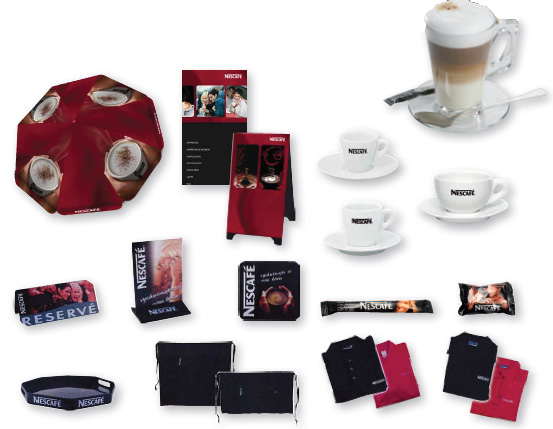 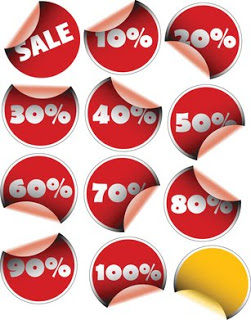 Podpora prodeje
krátkodobé cenové slevy
techniky a akce motivující zákazníky k rychlé koupi
Slevy, 3 za 2, kupony se slevou na další nákup, prémie, soutěže, výhry, dárkové předměty, first minute, last minute, dítě zdarma
dokážou jednorázově zvýšit prodeje
nadužívání vede ke snížení marží a snižuje preference značky
Zákazníci si počkají na vhodný termín nákupu
POS (point of sale) a POP (point of purchase) materiály
plakáty, letáky, třírozměrné poutač, stojany na letáky, LCD monitory  lékárny a čekárny
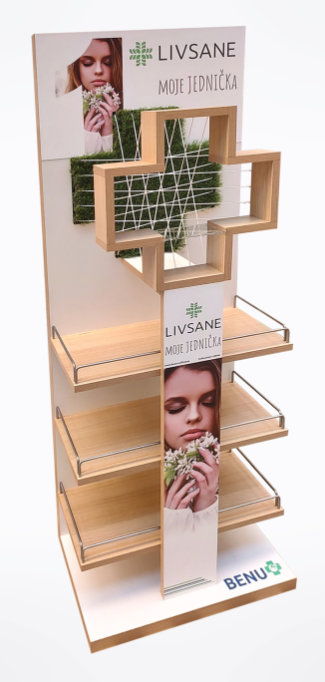 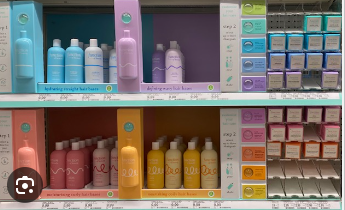 23
Definujte zápatí - název prezentace / pracoviště
Nekontrolovatelné komunikační nástroje
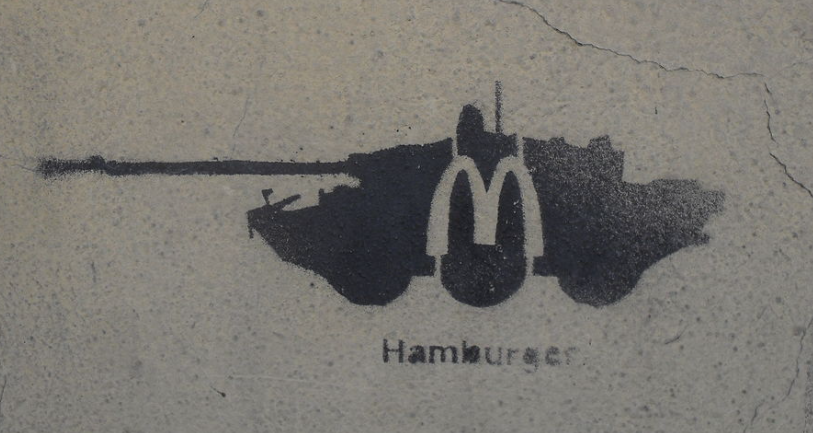 reference
!negativní se šíří mnohem rychleji než pozitivní!
Subjektivní uživatelské komentáře
Hotely, restaurace, lékaři
Tripadvisor, sociální sítě, diskuze, …
Guerrilla marketing
nekonvenční forma propagace s cílem vzbuzení maximálního zájmu za použití omezeného rozpočtu
jednoduchost, využití práce s psychologií, schopnost na sebe poutat sekundární publicitu. Základem je tedy originální nápad, který je kreativně zpracován s použitím nekonvenčních nástrojů (např. medií, venkovních reklam).
bývá často propojován s virálním marketingem
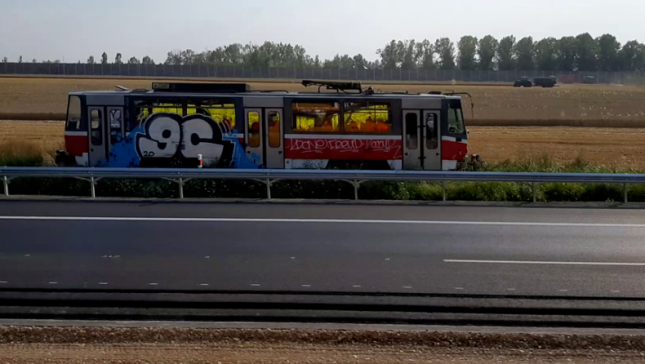 24
Definujte zápatí - název prezentace / pracoviště
[Speaker Notes: 1) Guerrillový marketing pro McDonald's. Sprejování tančíků s logem po celém městě.
2) Odstavená tramvaj T6A5 v ochranném pásmu dálnice D1 u Průhonic. Tramvaj byla údajně zakoupena společností Domo Development, která má v úmyslu v okolí dálnice vybudovat obchodní zónu. Příklad guerrillového marketingu.]
Komunikační/propagační mix
Konkrétní výběr komunikační/propagačních nástrojů u konkrétní firmy
X mediální mix = konkrétní výběr médií, které firma zvolila pro svou kampaň (TV, rozhlas, internet, …)
Cílem je co nejlépe představit svůj výrobek definovanému cílovému segmentu
25
Definujte zápatí - název prezentace / pracoviště
Marketing na sociálních sítích
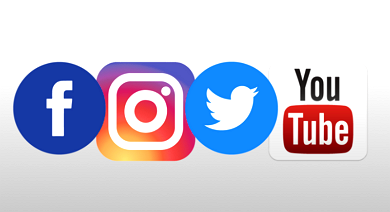 čím dál dominantnější nástroj
sociální sítě dokážou:
prodat produkt, službu
poskytnout cenné informace
vydělat peníze
vytvořit image značky
…
každý uživatel má svůj profil
poskytuje zcela přesnou marketingovou identitu
obsah na míru každému uživateli
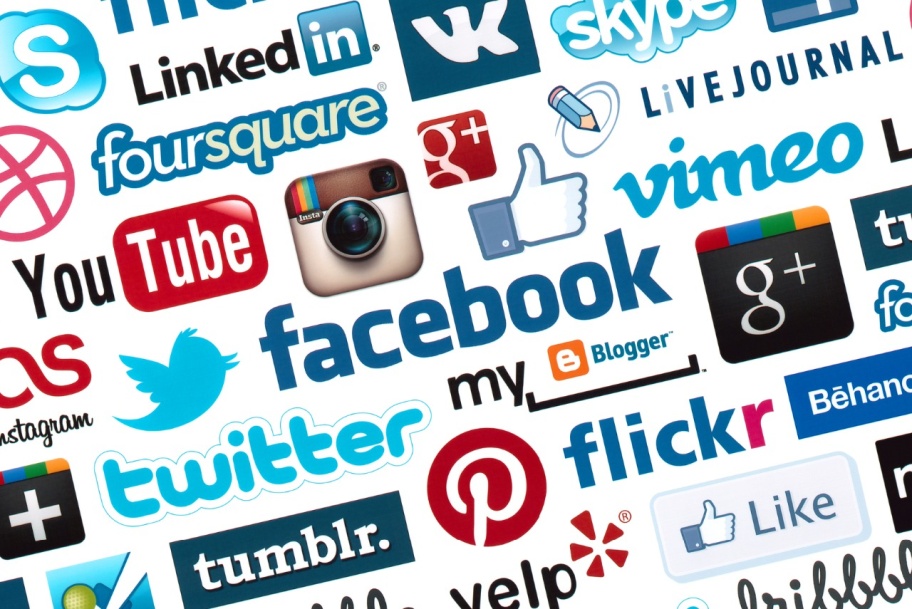 26
Definujte zápatí - název prezentace / pracoviště
Druhy sociálních sítí
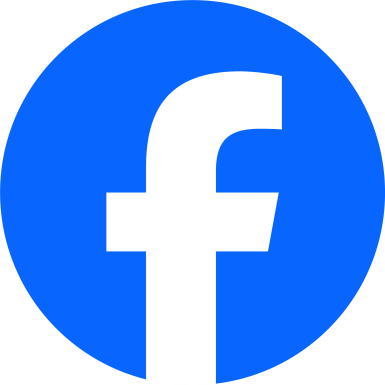 Facebook
nejvíce obecná sociální síť
informace, zábava i aktuální dění
Instagram
designově upravené a uspořádané profily 
kvalitní a a krásné fotky které ladí s celým lookem profilu 
Linkedin
uživatelé ho používají obvykle z profesionálních důvodů
hledání firem nebo osob z konkrétního odvětví, k předávání informací
Tiktok
pouze videa
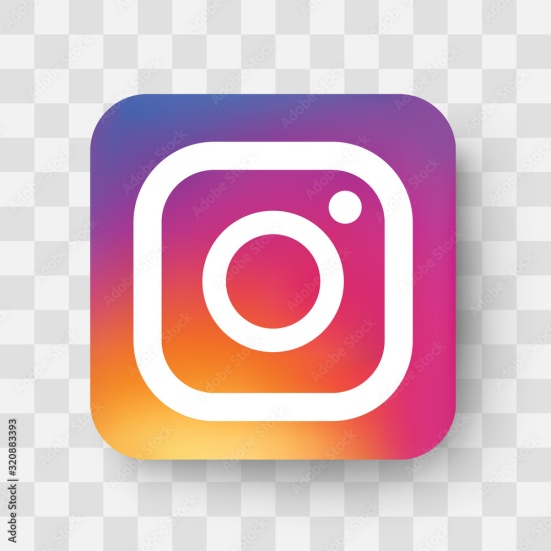 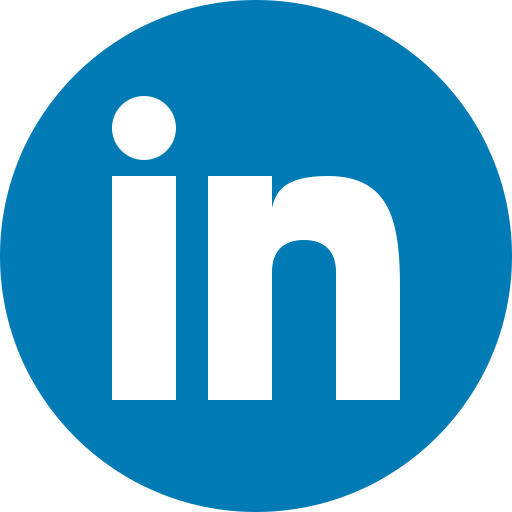 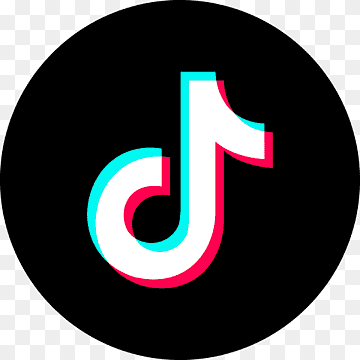 27
Definujte zápatí - název prezentace / pracoviště
Počet globálních uživatelů sociálních sítí
28
Definujte zápatí - název prezentace / pracoviště
Tipy jak zaujmout uživatele na sociálních sítích
Doporučení
-> sdílení, recenze, komentáře
Pohled do zákulisí
-> jak fungují schůzky, porady, balení zboží, komunikace se zákazníky
Originalita
-> ukázat odlišnosti od konkurence
Významné dny
-> slavte, co se dá: svátky, narozeniny, výročí, …
Soutěže
->zapojení publika
29
Definujte zápatí - název prezentace / pracoviště
Reklama léčivých přípravků
Zákon č. 40/1995 Sb.
Zákon o regulaci reklamy a o změně a doplnění zákona č. 468/1991 Sb., o provozování rozhlasového a televizního vysílání, ve znění pozdějších předpisů
„Reklamou se rozumí oznámení, předvedení či jiná prezentace šířené zejména komunikačními médii, mající za cíl podporu podnikatelské činnosti, zejména podporu spotřeby nebo prodeje zboží, výstavby, pronájmu nebo prodeje nemovitostí, prodeje nebo využití práv nebo závazků, podporu poskytování služeb, propagaci ochranné známky.“
Za reklamu na humánní léčivé přípravky se považují také všechny informace, přesvědčování nebo pobídky určené k podpoře předepisování, dodávání, prodeje, výdeje nebo spotřeby humánních léčivých přípravků. Jedná se zejména o
a) návštěvy obchodních zástupců s humánními léčivými přípravky u osob oprávněných je předepisovat, dodávat nebo vydávat,
b) dodávání vzorků humánních léčivých přípravků,
c) podporu předepisování, výdeje a prodeje humánních léčivých přípravků pomocí daru, spotřebitelské soutěže a nabídkou nebo příslibem jakéhokoli prospěchu nebo finanční či věcné odměny,
d) sponzorování setkání konaných za účelem podpory předepisování, prodeje, výdeje nebo spotřeby humánních léčivých přípravků a navštěvovaných odborníky,
e) sponzorování vědeckých kongresů s účastí odborníků a úhrada nákladů na cestovné a ubytování souvisejících s jejich účastí.
30
Definujte zápatí - název prezentace / pracoviště
Ustanovení zákona se nevztahují na
a) označování humánních léčivých přípravků a na příbalové informace podle zvláštních právních předpisů,
b) korespondenci nutnou k zodpovězení specifických dotazů na konkrétní humánní léčivý přípravek a případné doprovodné materiály nereklamní povahy,
c) prodejní katalogy a ceníky, pokud neobsahují popis vlastností humánních léčivých přípravků, dále na oznámení, upozornění a poskytnutí informací, týkajících se například změn balení, varování před nežádoucími účinky humánního léčivého přípravku,
d) údaje o lidském zdraví nebo onemocněních, pokud neobsahují žádný odkaz, a to ani nepřímý, na humánní léčivý přípravek.
31
Definujte zápatí - název prezentace / pracoviště
Reklama léčivých přípravků dle zákona
Zákon upravuje 3 oblasti:
Obecná ustanovení
reklamu zaměřenou na širokou veřejnost
reklamu zaměřenou na  odborníky

Obecná ustanovení
Předmětem reklamy může být pouze humánní léčivý přípravek registrovaný podle zvláštního právního předpisu.
Jakékoliv informace obsažené v reklamě na humánní léčivý přípravek musí odpovídat údajům uvedeným v souhrnu údajů tohoto přípravku.
Reklama na humánní léčivý přípravek musí podporovat jeho racionální používání objektivním představením tohoto přípravku bez přehánění jeho vlastností.
32
Definujte zápatí - název prezentace / pracoviště
Reklama na humánní léčivé přípravky zaměřená na širokou veřejnost
Předmětem reklamy určené široké veřejnosti mohou být humánní léčivé přípravky, které jsou podle svého složení a účelu uzpůsobeny a koncipovány tak, že mohou být použity bez stanovení diagnózy, předpisu nebo léčení praktickým lékařem, popřípadě na radu lékárníka.
Předmětem reklamy zaměřené na širokou veřejnost nesmí být
a) humánní léčivé přípravky, jejichž výdej je vázán pouze na lékařský předpis,
b) humánní léčivé přípravky obsahující omamné nebo psychotropní látky.
nevztahuje na humánní léčivé přípravky použité v rámci vakcinační akce schválené Ministerstvem zdravotnictví
33
Definujte zápatí - název prezentace / pracoviště
Reklama zaměřená na širokou veřejnost musí
a) být formulována tak, aby bylo zřejmé, že výrobek je humánním léčivým přípravkem,
b) obsahovat název humánního léčivého přípravku tak, jak je uveden v rozhodnutí o registraci. Pokud humánní léčivý přípravek obsahuje jen jednu léčivou látku, musí reklama obsahovat i běžný název tohoto humánního léčivého přípravku,
c) obsahovat informace nezbytné pro správné použití humánního léčivého přípravku,
d) obsahovat zřetelnou, v případě tištěné reklamy dobře čitelnou, výzvu k pečlivému pročtení příbalové informace.
34
Definujte zápatí - název prezentace / pracoviště
Reklama zaměřená na širokou veřejnost nesmí
a) vyvolávat dojem, že porada s lékařem, lékařský zákrok nebo léčba nejsou potřebné, zvláště nabídkou stanovení diagnózy nebo nabídkou léčby na dálku,
b) naznačovat, že účinky podávání humánního léčivého přípravku jsou zaručené, nejsou spojeny s nežádoucími účinky nebo jsou lepší či rovnocenné účinkům jiné léčby nebo jiného humánního léčivého přípravku,
c) naznačovat, že používáním humánního léčivého přípravku se zlepší zdraví toho, kdo jej užívá,
d) naznačovat, že nepoužitím humánního léčivého přípravku může být nepříznivě ovlivněn zdravotní stav osob, s výjimkou vakcinačních akcí schválených Ministerstvem zdravotnictví,
e) být zaměřena výhradně na osoby mladší 15 let,
f) doporučovat humánní léčivý přípravek s odvoláním na doporučení vědců, zdravotnických odborníků nebo osob, které jimi nejsou, ale které by díky svému skutečnému nebo předpokládanému společenskému postavení mohly podpořit spotřebu humánních léčivých přípravků,
g) naznačovat, že humánní léčivý přípravek je potravinou nebo kosmetickým přípravkem nebo jiným spotřebním zbožím,
h) naznačovat, že bezpečnost či účinnost humánního léčivého přípravku je zaručena pouze tím, že je přírodního původu,
i) popisem nebo podrobným vylíčením konkrétního průběhu určitého případu vést k možnému chybnému stanovení vlastní diagnózy,
j) poukazovat nevhodným, přehnaným nebo zavádějícím způsobem na možnost uzdravení,
k) používat nevhodným, přehnaným nebo zavádějícím způsobem vyobrazení změn na lidském těle způsobených nemocí či úrazem nebo působení humánního léčivého přípravku na lidské tělo nebo jeho části.
35
Definujte zápatí - název prezentace / pracoviště
Lékaři v české reklamě
vystupování reálných a nebo fiktivních lékařů v reklamě
nesmí vystupovat v reklamě na léčivé přípravky
smí vystupovat v reklamě na kosmetiku, jogurty, zubní pasty, doplňky stravy
příklady:
kloubní výživa Proenzi = potravinový doplněk – Ladislav Chudík („primář Sova“)
léčivý přípravek Wobenzym – Pavel Kříž („Štěpán Šafránek“) -> konflikt se zákonem
36
Definujte zápatí - název prezentace / pracoviště
Reklama na humánní léčivé přípravky zaměřená na odborníky
Reklama na humánní léčivé přípravky zaměřená na odborníky může být šířena pouze prostřednictvím komunikačních prostředků určených převážně pro tyto odborníky (například odborných neperiodických publikací, odborného periodického tisku, odborných audiovizuálních pořadů).
37
Definujte zápatí - název prezentace / pracoviště
Reklama pro odborníky musí obsahovat
a) přesné, aktuální, prokazatelné a dostatečně úplné údaje umožňující odborníkům vytvořit si vlastní názor o terapeutické hodnotě humánního léčivého přípravku. Údaje převzaté z odborných publikací nebo z odborného tisku musí být přesně reprodukovány a musí být uveden jejich zdroj,
b) základní informace podle schváleného souhrnu údajů o přípravku, včetně data schválení nebo poslední revize,
c) informaci o způsobu výdeje humánního léčivého přípravku podle rozhodnutí o registraci,
d) informaci o způsobu hrazení z prostředků veřejného zdravotního pojištění.
38
Definujte zápatí - název prezentace / pracoviště
Návštěva odborníka obchodním zástupcem
Obchodní zástupce musí 
při každé návštěvě provedené za účelem reklamy humánního léčivého přípravku předat navštívenému odborníkovi souhrn údajů o každém humánním léčivém přípravku, který je předmětem reklamy, a informaci o způsobu hrazení těchto humánních léčivých přípravků. 
bez zbytečného odkladu předávat příslušnému držiteli rozhodnutí o registraci informace o významných skutečnostech, o kterých se při výkonu své činnosti dozví, týkajících se použití léčivého přípravku, pro který provádí reklamu, a to zejména o všech nežádoucích účincích jemu ohlášených navštívenými osobami.
V souvislosti s reklamou na humánní léčivé přípravky zaměřenou na odborníky se zakazuje jim nabízet, slibovat nebo poskytovat dary nebo jiný prospěch, ledaže jsou nepatrné hodnoty a mají vztah k jimi vykonávané odborné činnosti.
39
Definujte zápatí - název prezentace / pracoviště